Bearings:Can this be a bearing?
True/false
Reflect
Your Turn
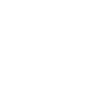 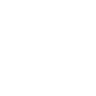 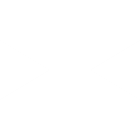 Rule
045			Yes    /    No
090			Yes    /    No
45			Yes    /    No
360		Yes    /    No
361		Yes    /    No
450		Yes    /    No
30		Yes    /    No
030		Yes    /    No
-145	Yes    /    No
260		Yes    /    No
365		Yes    /    No
180		Yes    /    No
27		Yes    /    No
-049	Yes    /    No
049.5	Yes    /    No
0180	Yes    /    No
045		Yes    /    No
145		Yes    /    No
-260	Yes    /    No
0100 	Yes    /    No
80		Yes    /    No
080		Yes    /    No
0005	Yes    /    No
000.5	Yes    /    No
100.005	Yes    /    No
Graeme.Mitchinson@excelsiornewcastle.org.uk
045			Yes    /    No
090			Yes    /    No
45			Yes    /    No
360		Yes    /    No
361		Yes    /    No
450		Yes    /    No
30		Yes    /    No
030		Yes    /    No
-145	Yes    /    No
260		Yes    /    No
365		Yes    /    No
180		Yes    /    No
27		Yes    /    No
-049	Yes    /    No
049.5	Yes    /    No
0180	Yes    /    No
045		Yes    /    No
145		Yes    /    No
-260	Yes    /    No
0100 	Yes    /    No
80		Yes    /    No
080		Yes    /    No
0005	Yes    /    No
000.5	Yes    /    No
100.005	Yes    /    No
Graeme.Mitchinson@excelsiornewcastle.org.uk
Your Turn
040
Yes    /    No
Yes    /    No
Yes    /    No
Yes    /    No
Yes    /    No
Graeme.Mitchinson@excelsiornewcastle.org.uk
Your Turn - Answer
040
Yes    /    No
Yes    /    No
Yes    /    No
Yes    /    No
Yes    /    No
Graeme.Mitchinson@excelsiornewcastle.org.uk